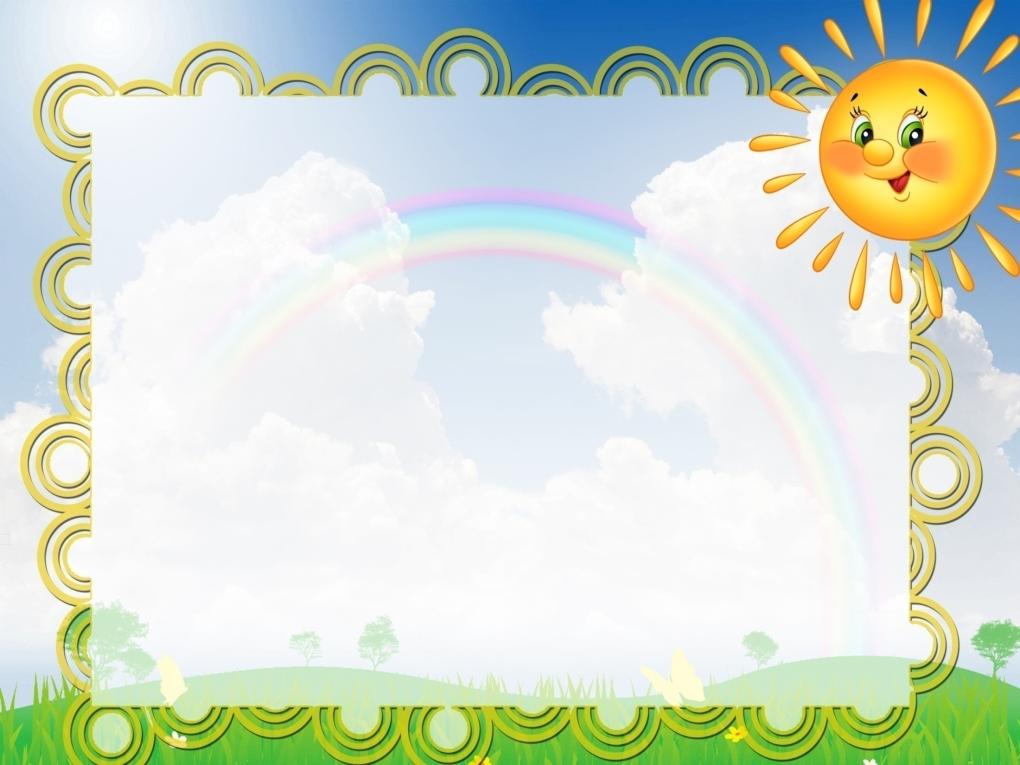 «Здоровьесберегающие технологии в педагогическом процессе ДОУ»

Подготовила:Инструктор по физической культуре Аблынина Татьяна Борисовна
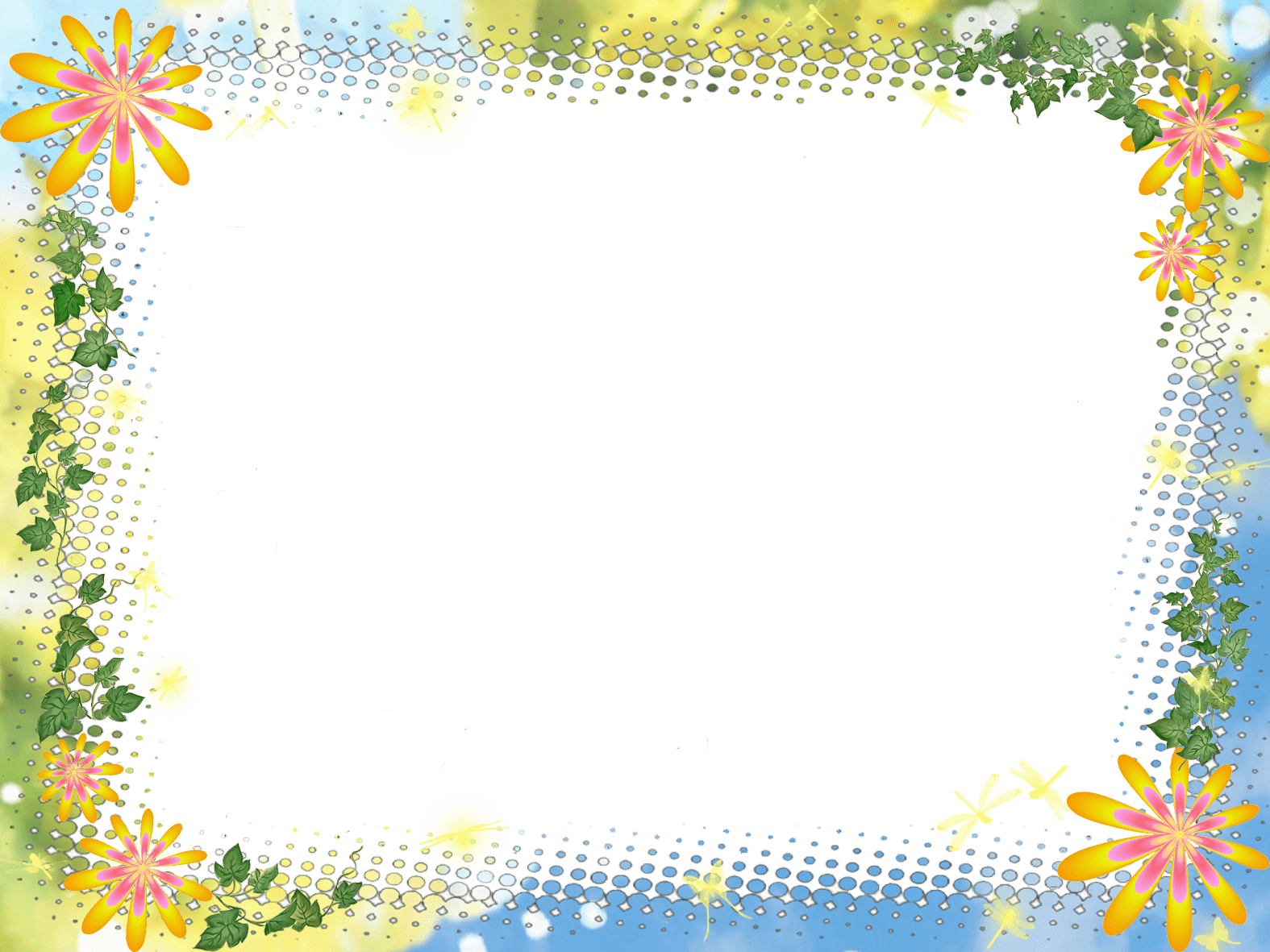 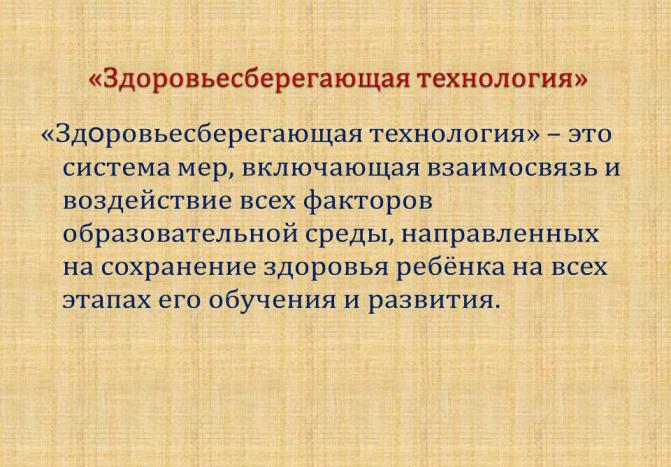 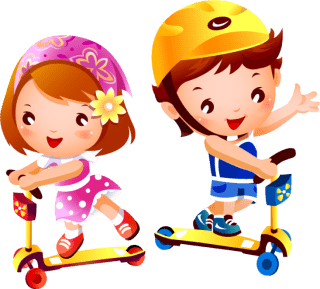 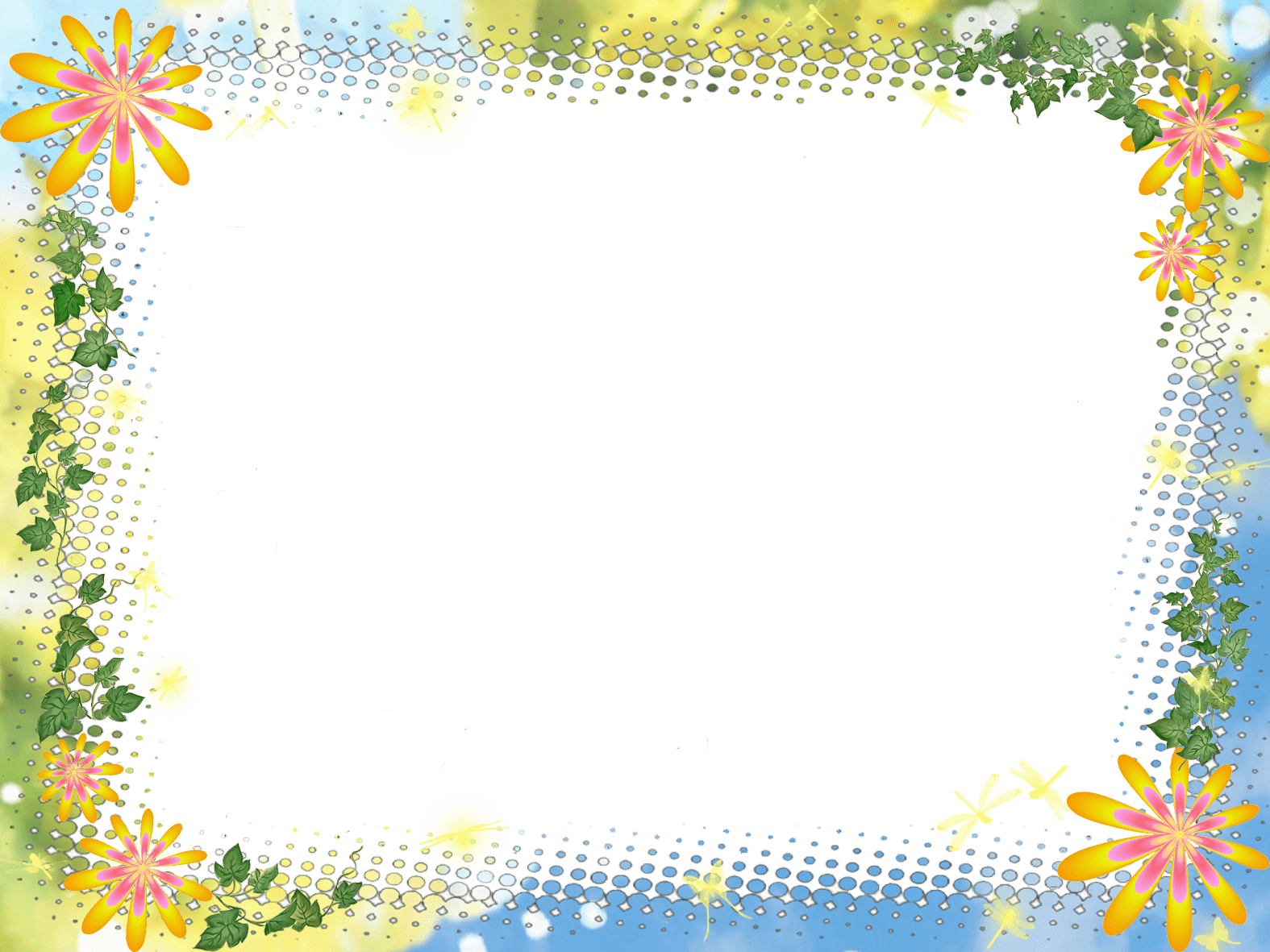 Цель здоровьесберегающих технологий в ДОУ
Обеспечить дошкольнику возможность сохранения здоровья
  Сформировать у него необходимые знания, умения и навыки по ЗОЖ
   Научить использовать полученные
       знания в повседневной жизни
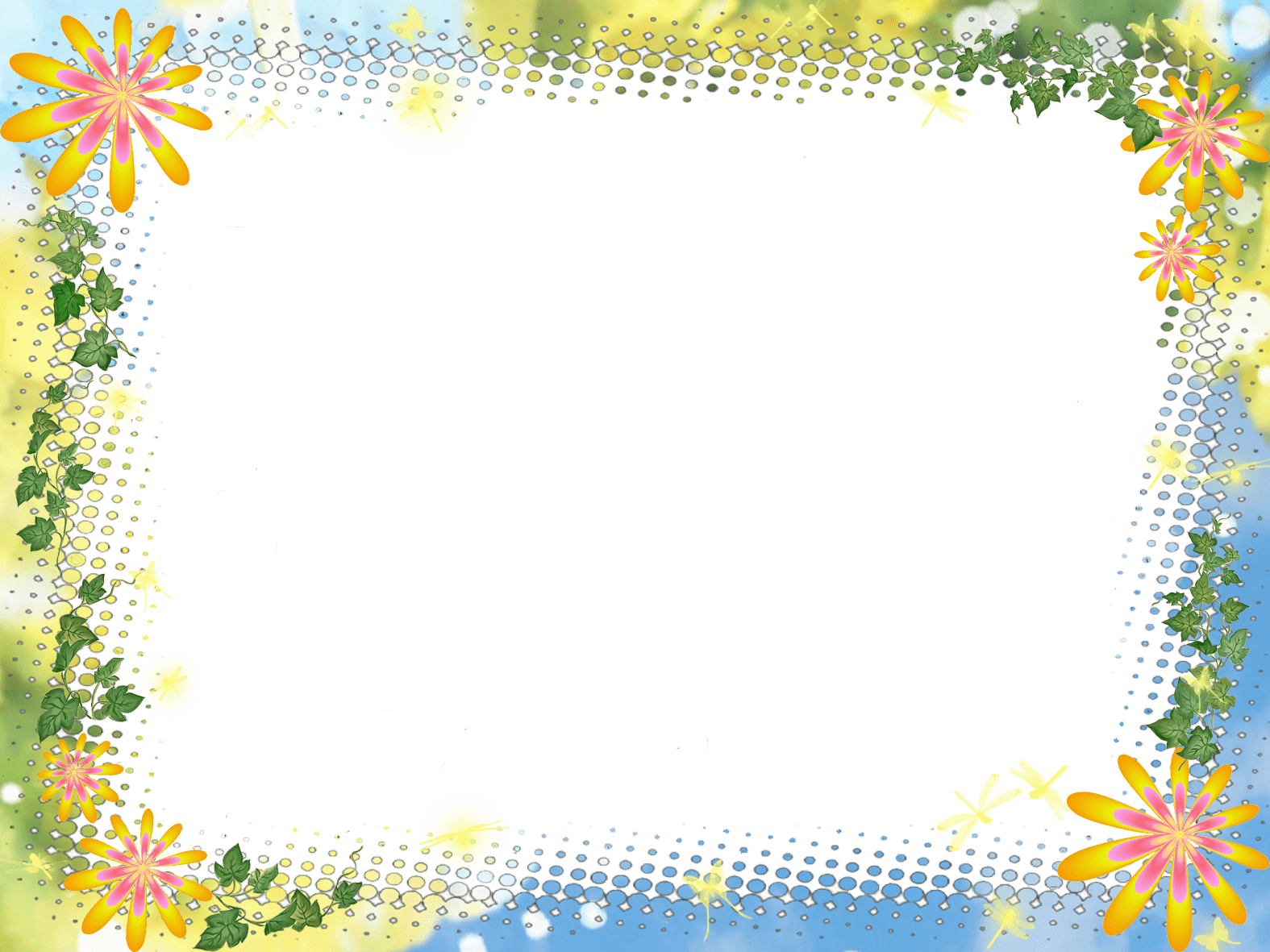 Система здоровьесбережения в ДОУ:
комплекс закаливающих мероприятий (воздушное закаливание, хождение по “дорожкам здоровья”, профилактика плоскостопия; хождение босиком,максимальное пребывание детей на свежем воздухе, бодрящая гимнастика); 

физкультурные занятия всех типов; 

оптимизация двигательного режима: традиционная двигательная деятельность детей (утренняя гимнастика, физкультурные занятия, проведение подвижных игр, прогулки)  и инновационные технологии оздоровления и профилактики     (сухой бассейн, массажёры, тактильные дорожки);

организация рационального питания;

медико-профилактическая работа с детьми и родителями;

соблюдение требований СанПиНа к организации 
педагогического процесса;

комплекс мероприятий по сохранению физического и психологического здоровья педагогов.
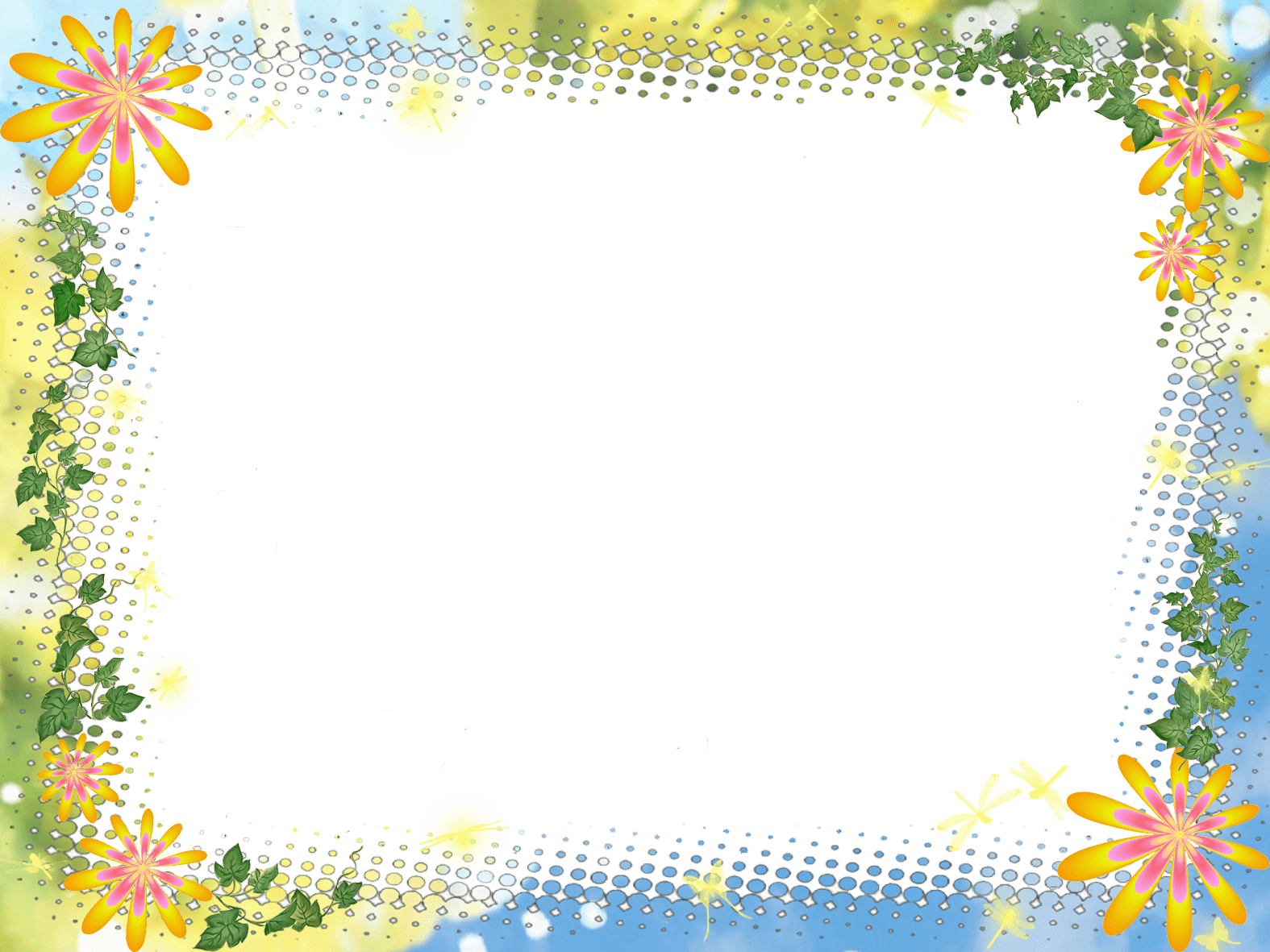 Направления работы по здоровьесбережению в ДОУ
Интеграция задач физкультурно-оздоровительной работы в различные виды совместной деятельности.

Внедрение инновационных здоровьесберегающих технологий в воспитательно-образовательный процесс ДОУ.

Разнообразие форм физкультурно - досуговой деятельности с дошкольниками.

Формирование привычки к здоровому образу жизни у дошкольников, педагогов и  родителей.

Совершенствование физических качеств и обеспечение нормального уровня физической подготовленности в соответствии с возможностями и состоянием здоровья ребенка
.
Выявление интересов, склонностей и способностей детей в двигательной деятельности и реализация их через систему спортивно-оздоровительной работы.

Обеспечение физического и психического благополучия каждого ребёнка в ДОУ.
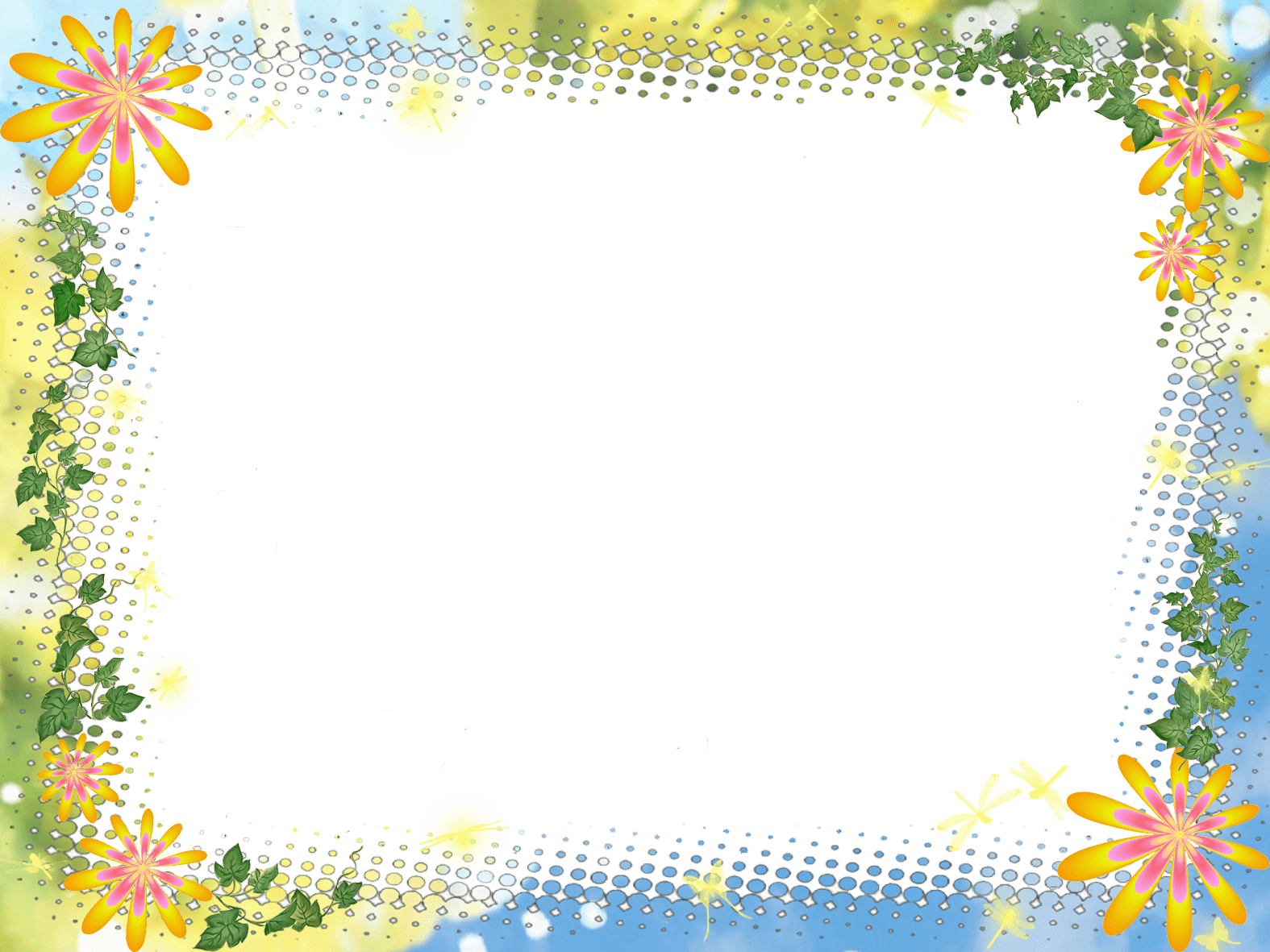 ВИДЫ
здоровьесберегающих технологий в дошкольном образовании
Технология обучения
здоровому образу
жизни
Технология сохранения
и
стимулирования
здоровья
Коррекционные технологии
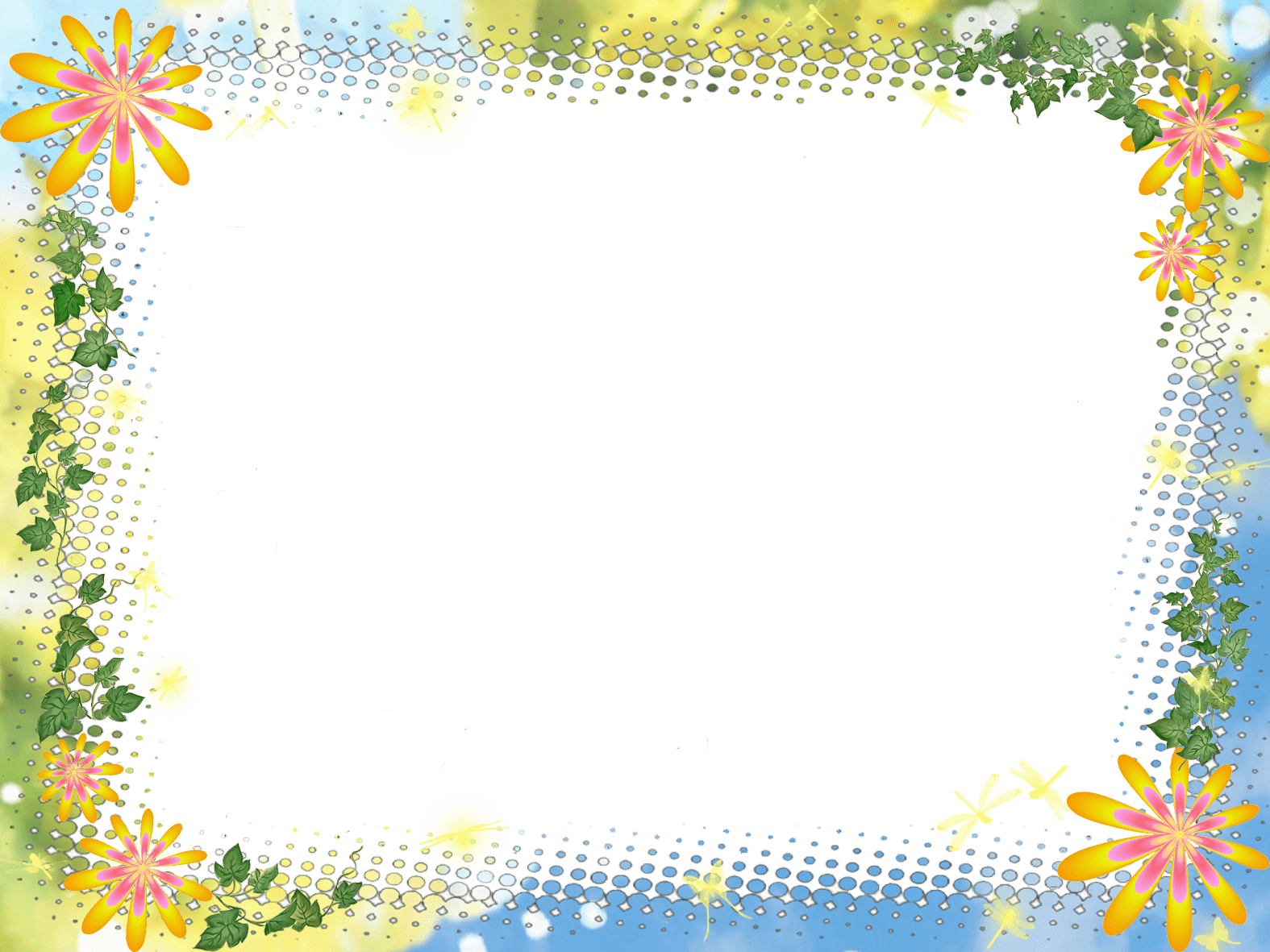 Подвижные  и спортивные 
игры
Динамические паузы
Технология    сохранения  и   стимулирования
здоровья
Пальчиковая гимнастика
Гимнастика 
для
глаз
Дыхательная
гимнастика
Гимнастика 
после  сна
Утренняя
гимнастика
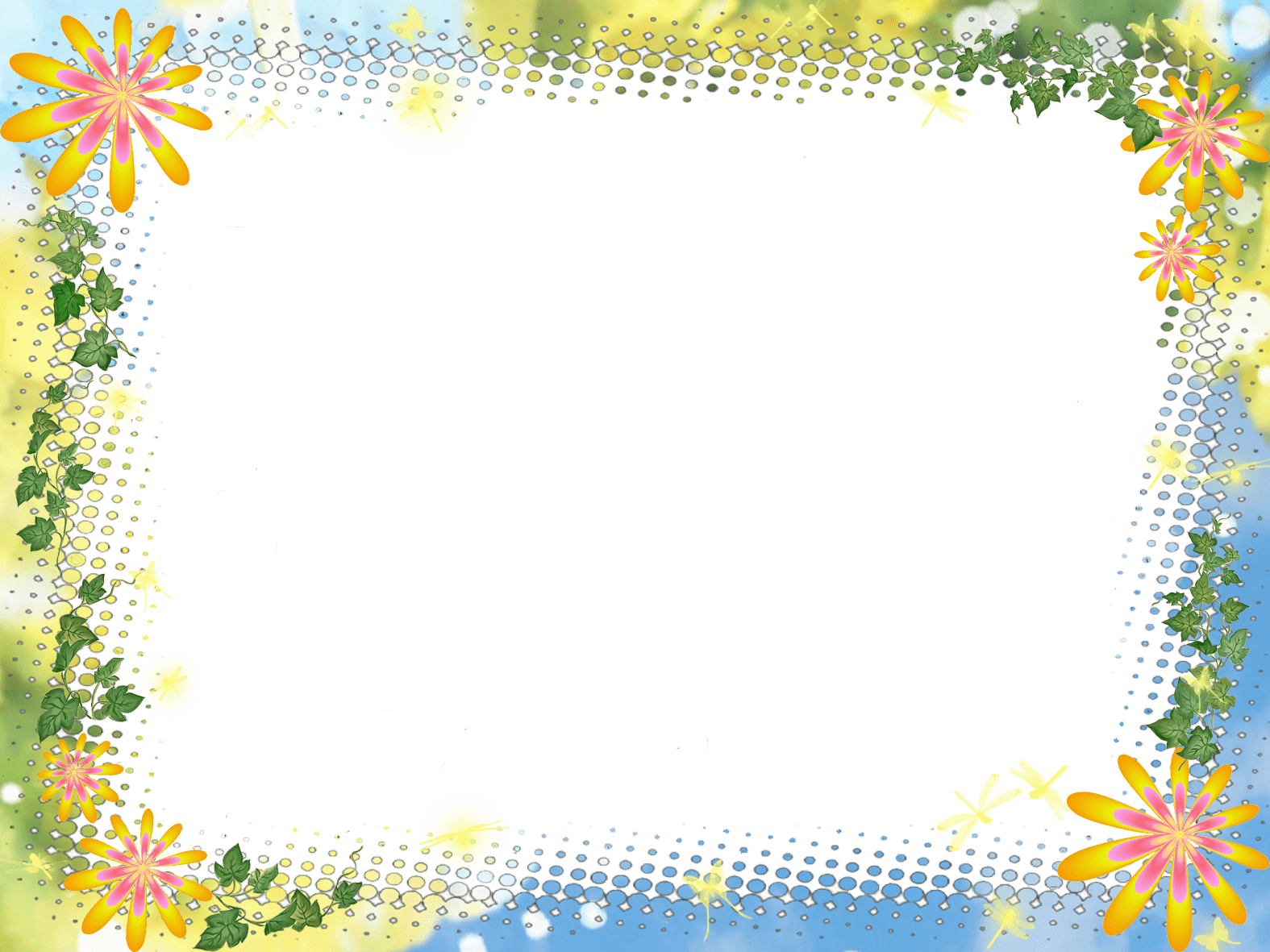 Утренняя
гимнастика
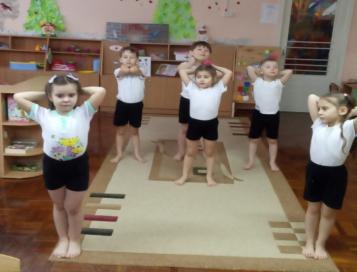 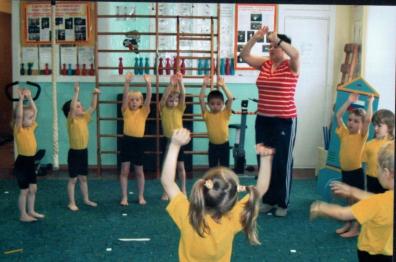 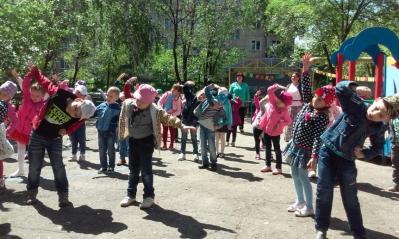 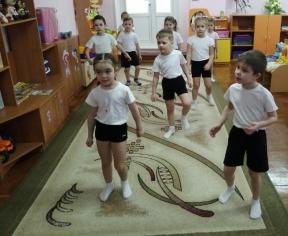 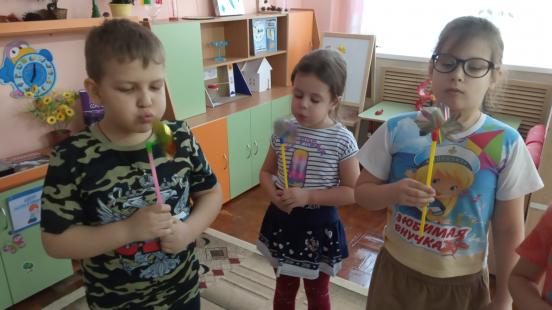 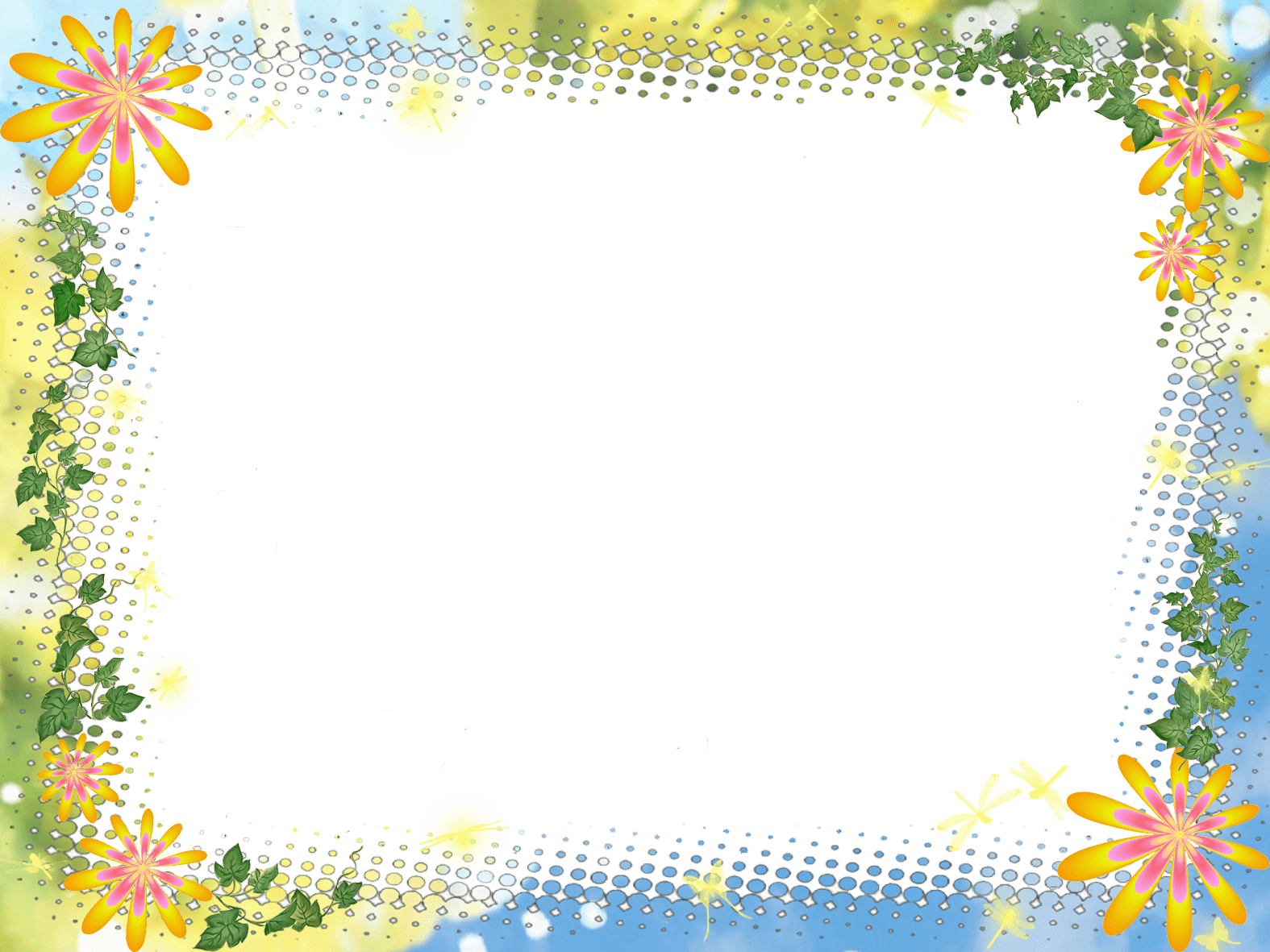 Дыхательная
гимнастика
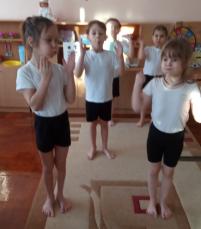 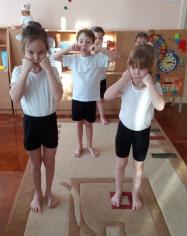 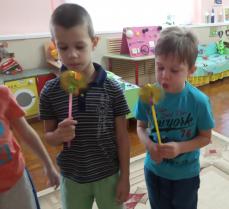 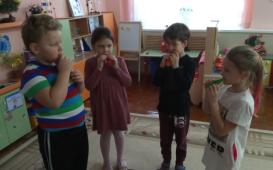 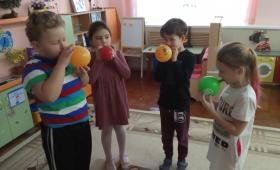 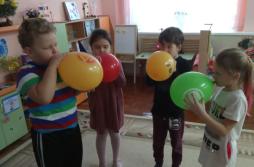 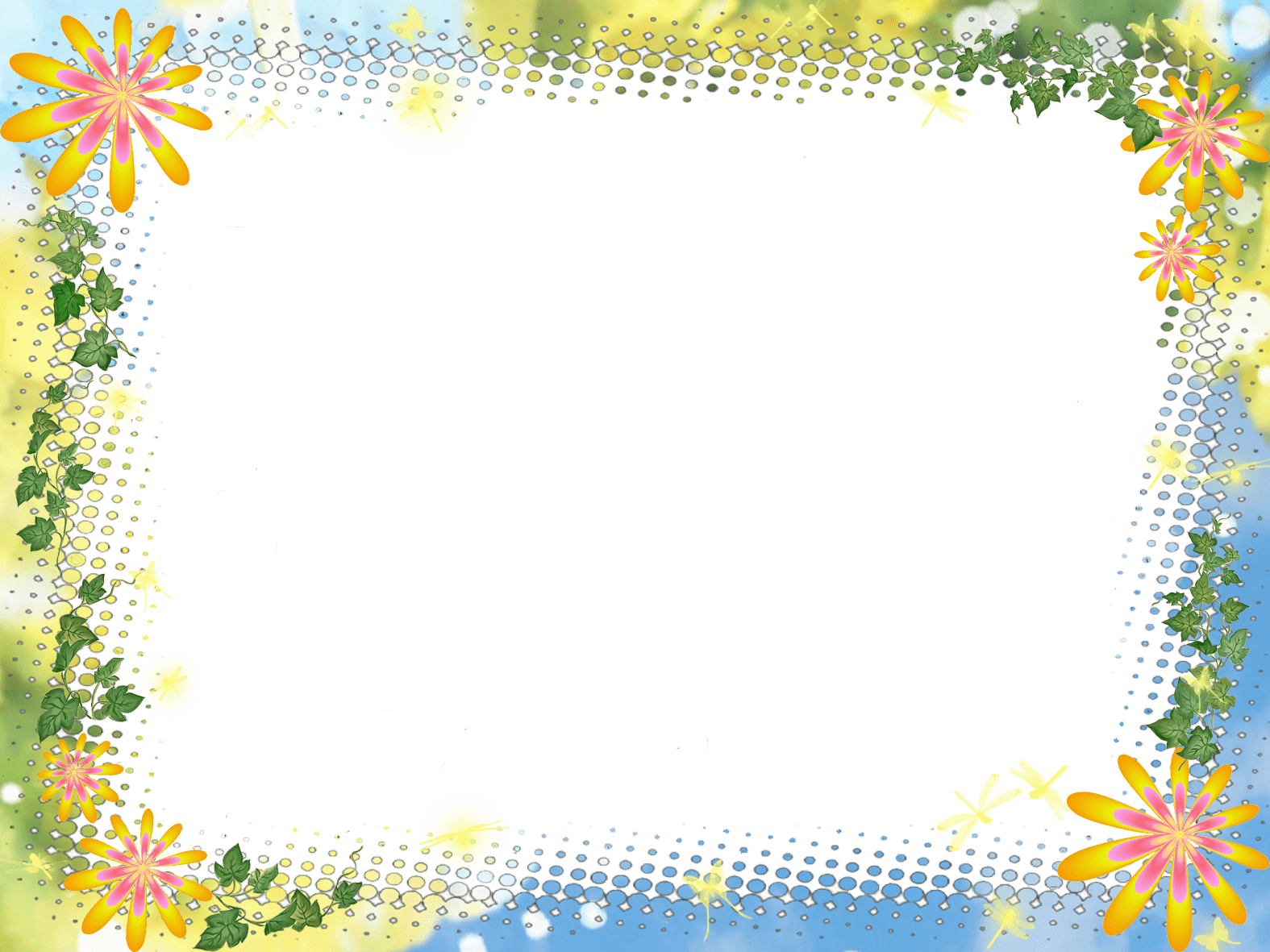 Гимнастика 
после  сна
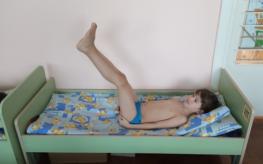 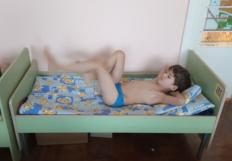 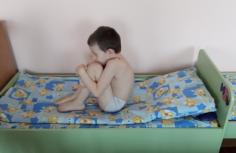 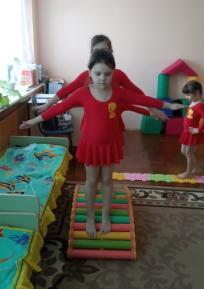 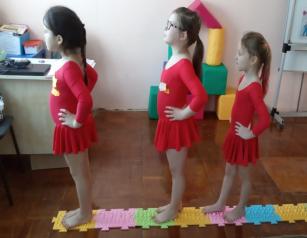 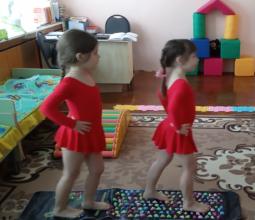 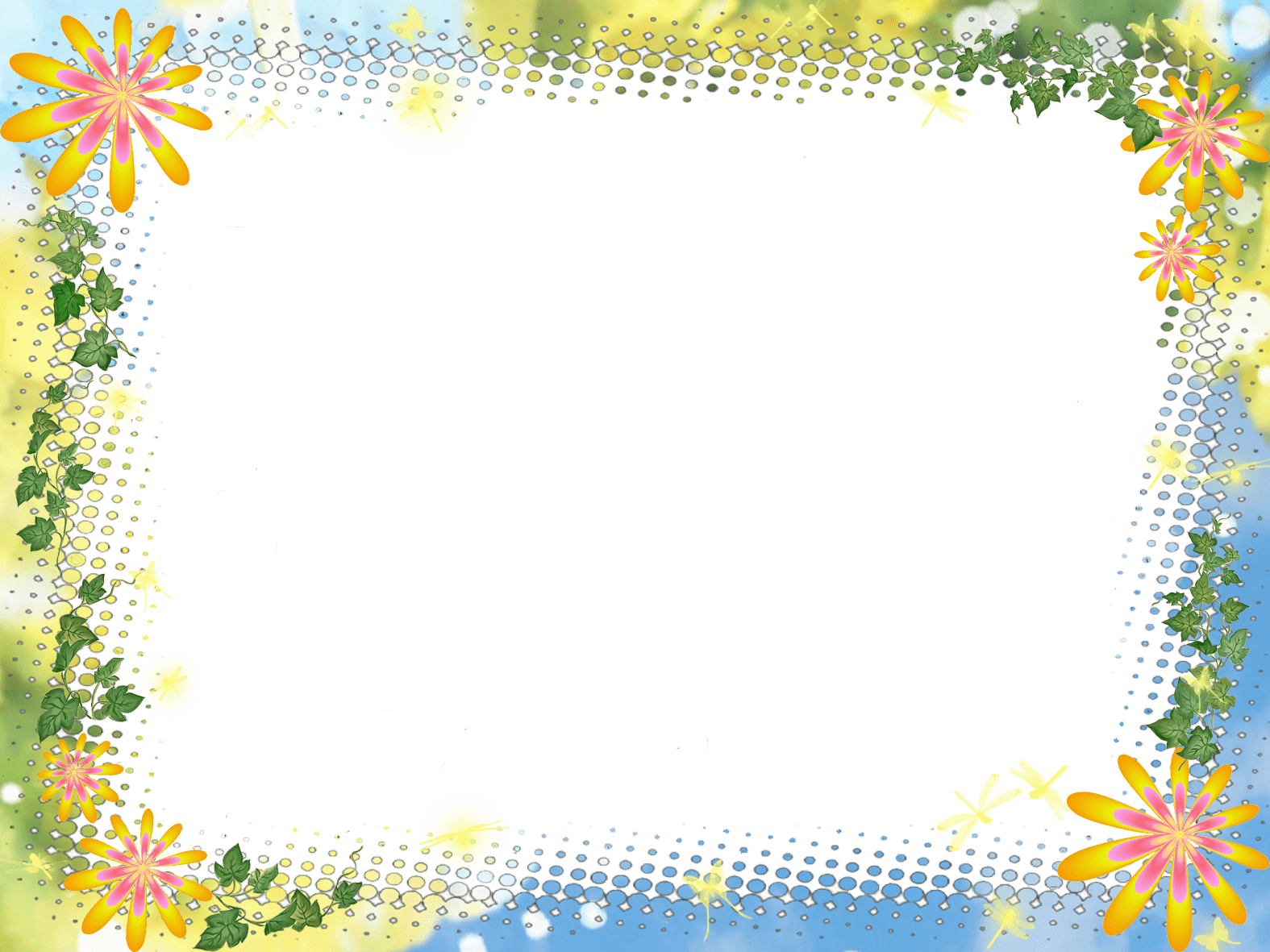 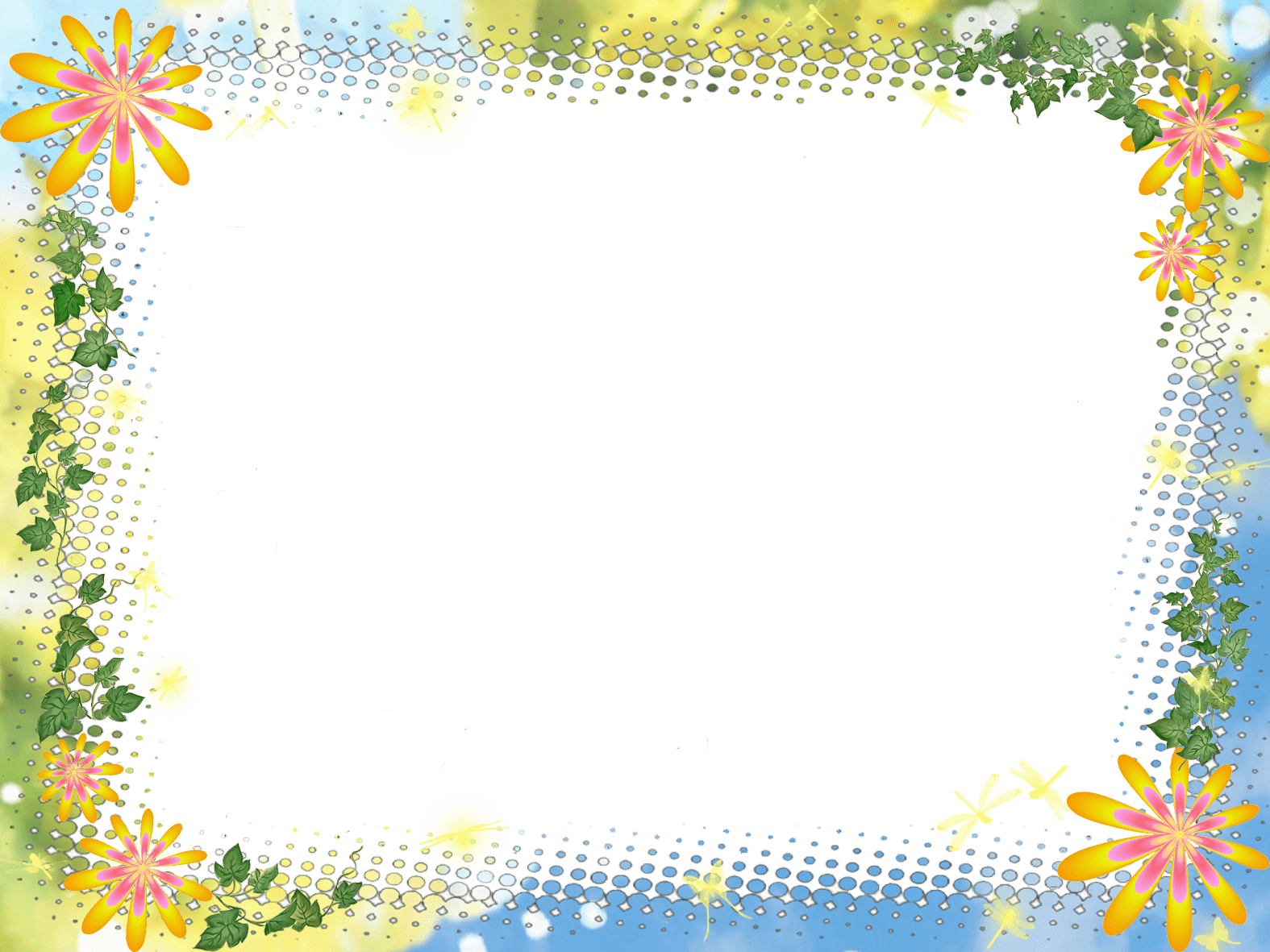 Подвижные  и спортивные 
игры
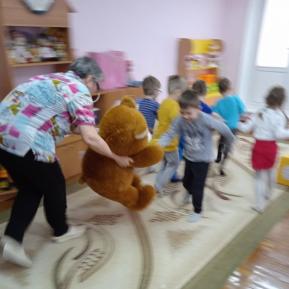 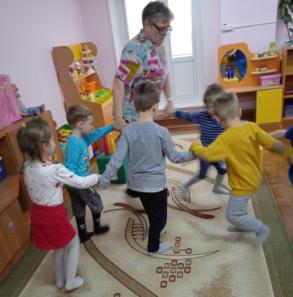 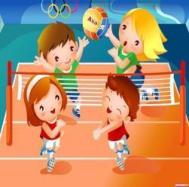 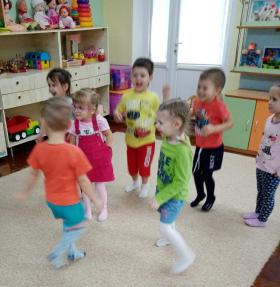 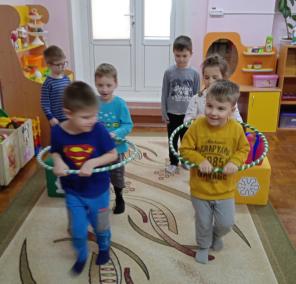 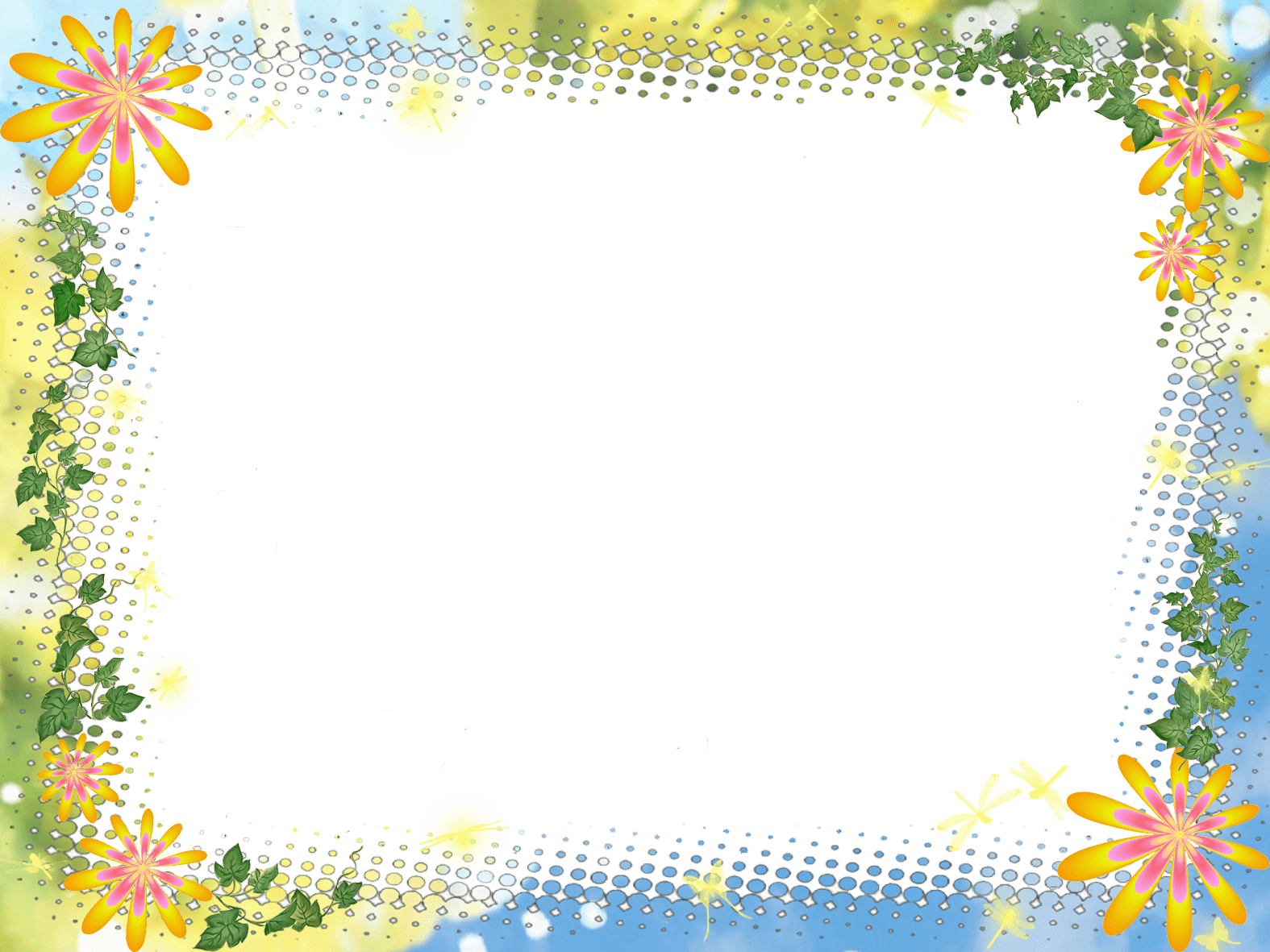 Пальчиковая гимнастика
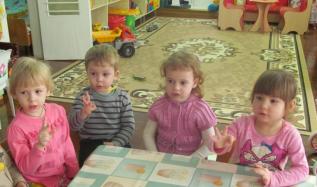 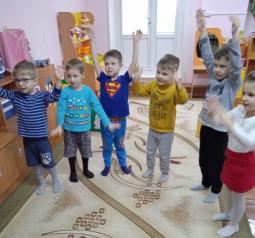 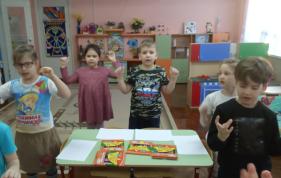 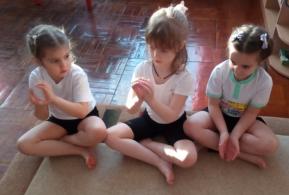 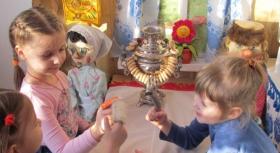 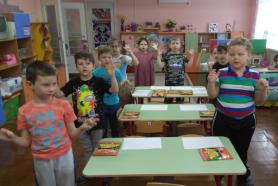 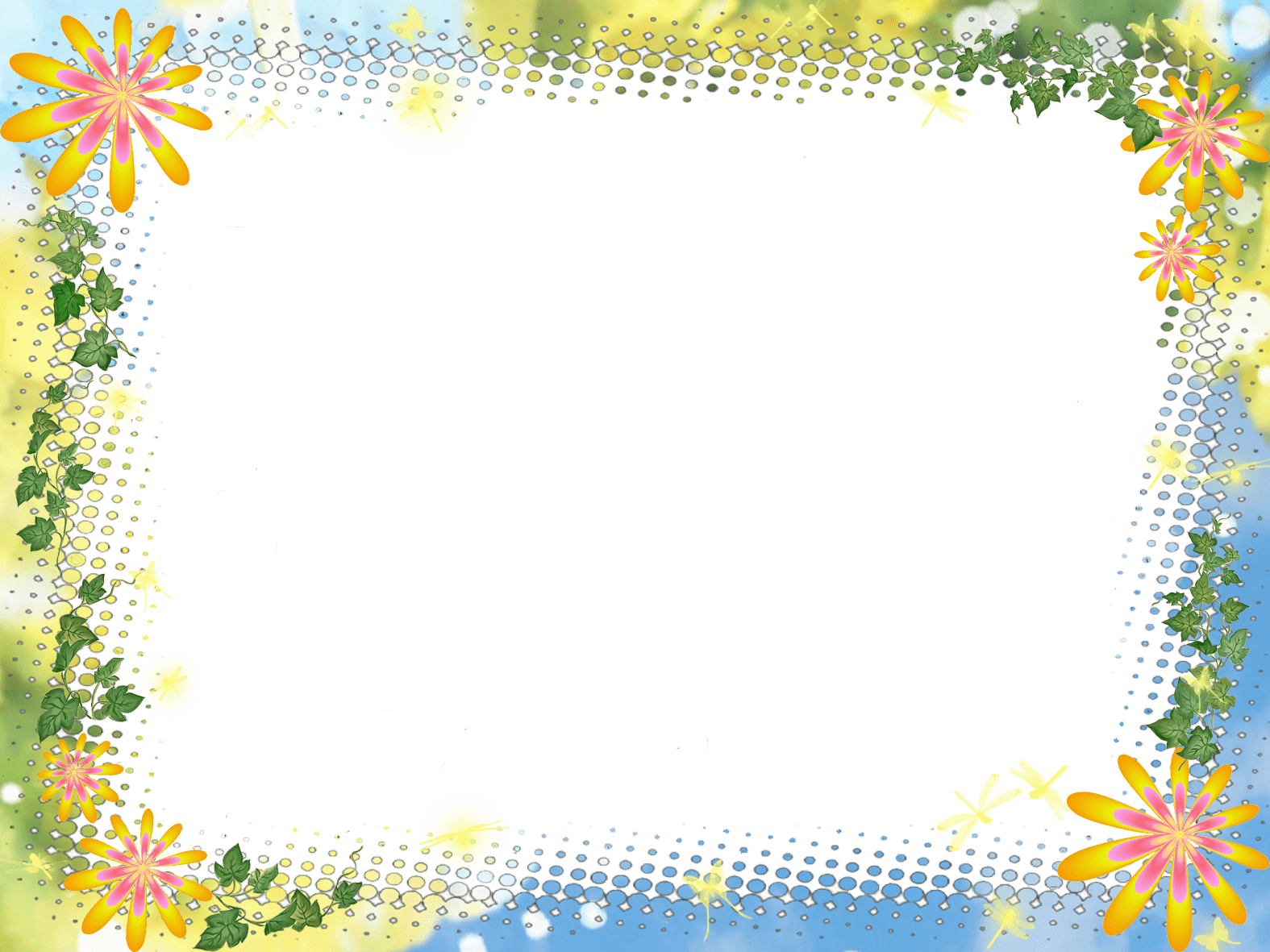 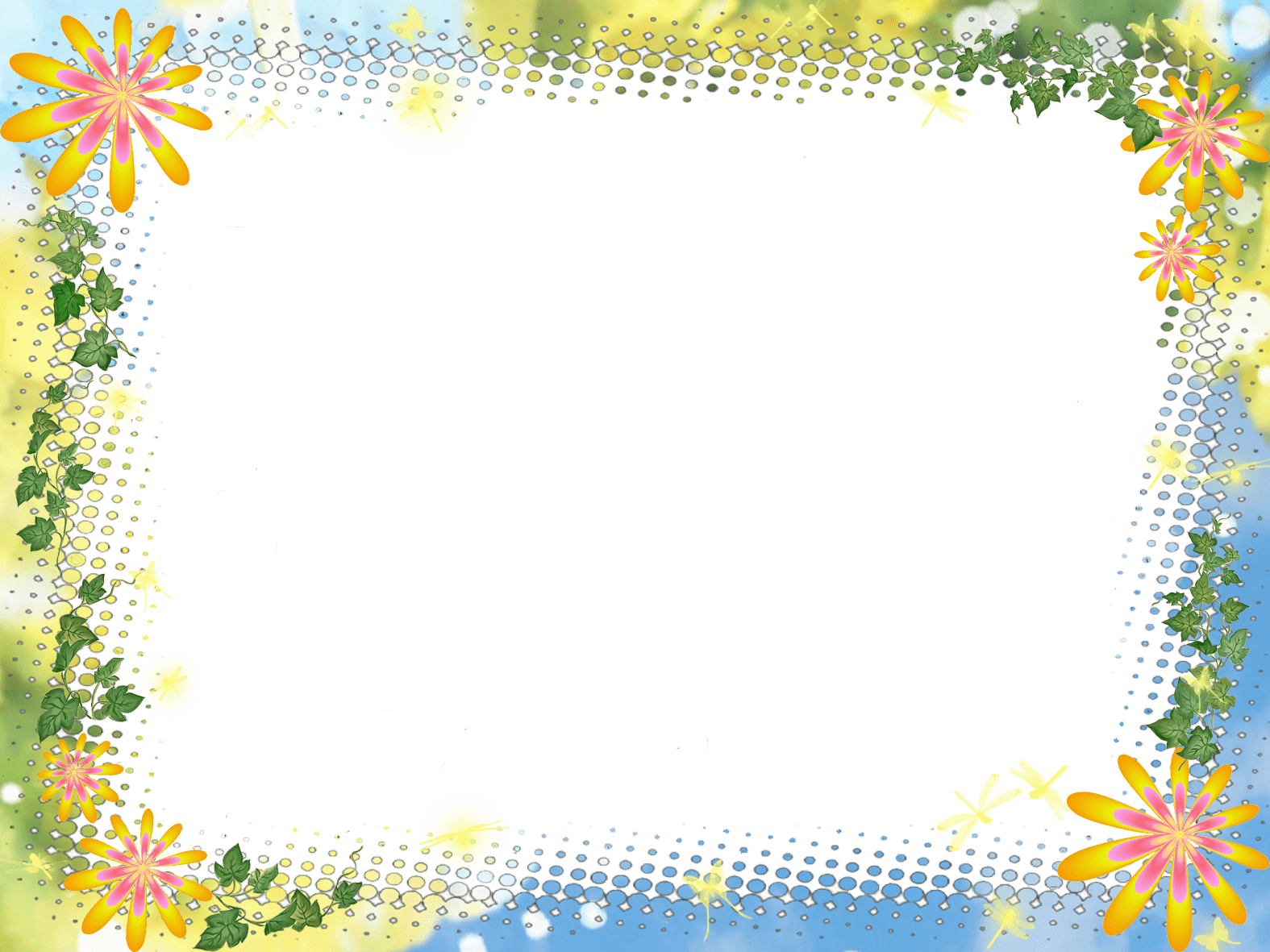 Динамические паузы
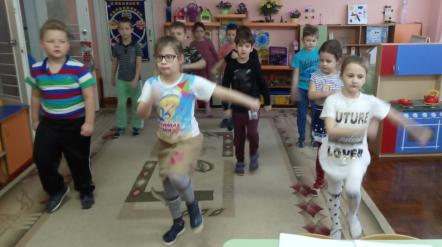 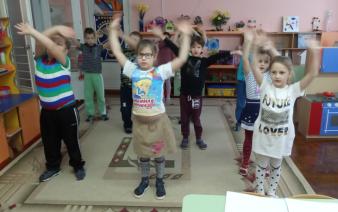 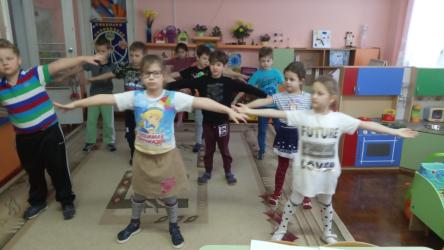 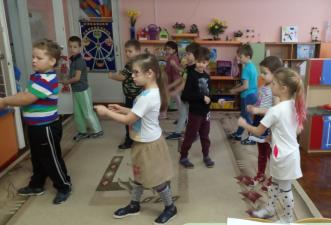 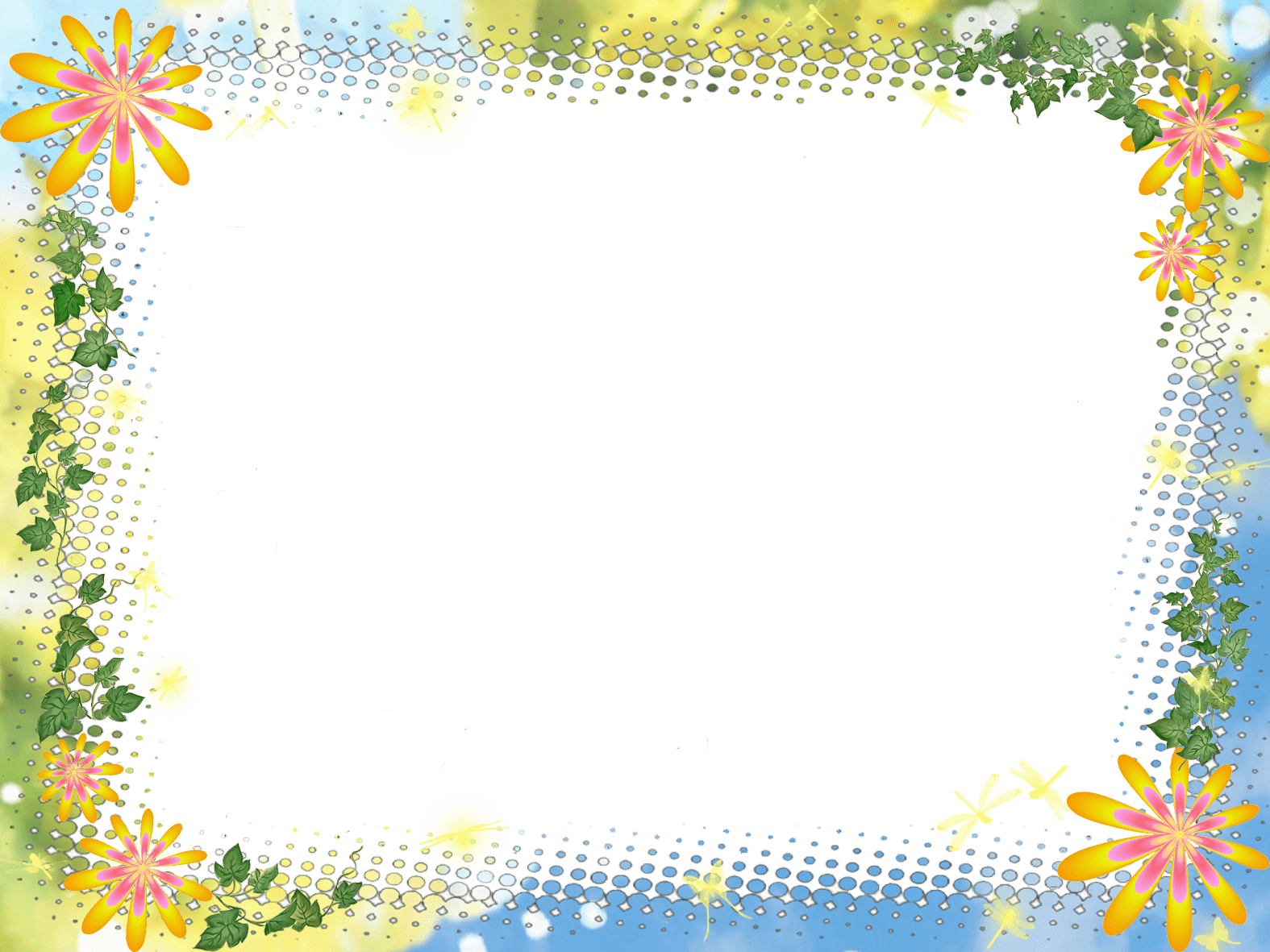 Коррекционная гимнастика
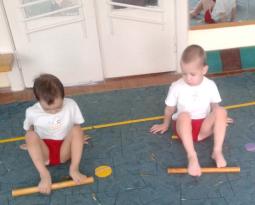 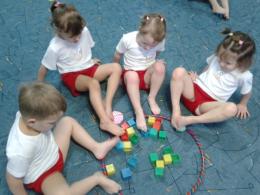 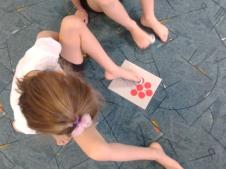 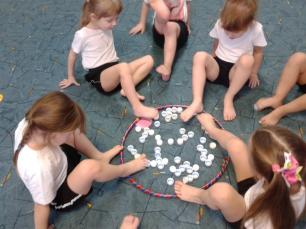 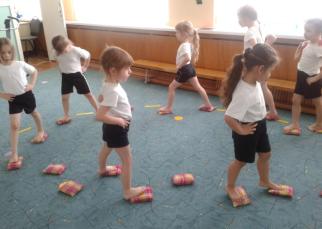 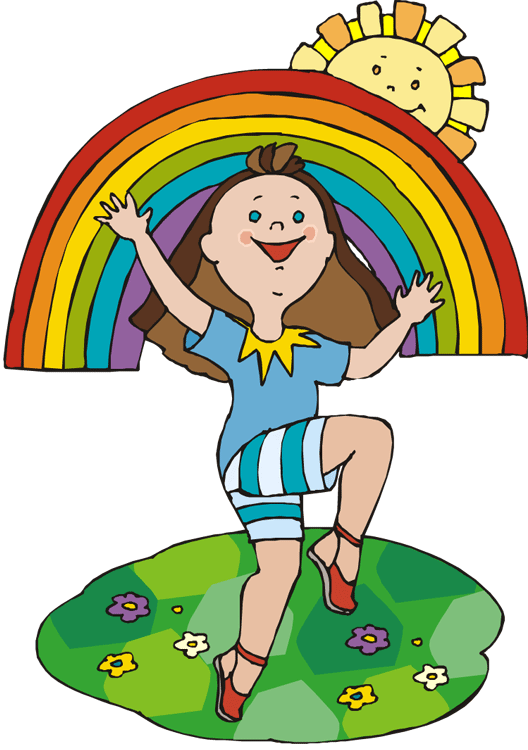 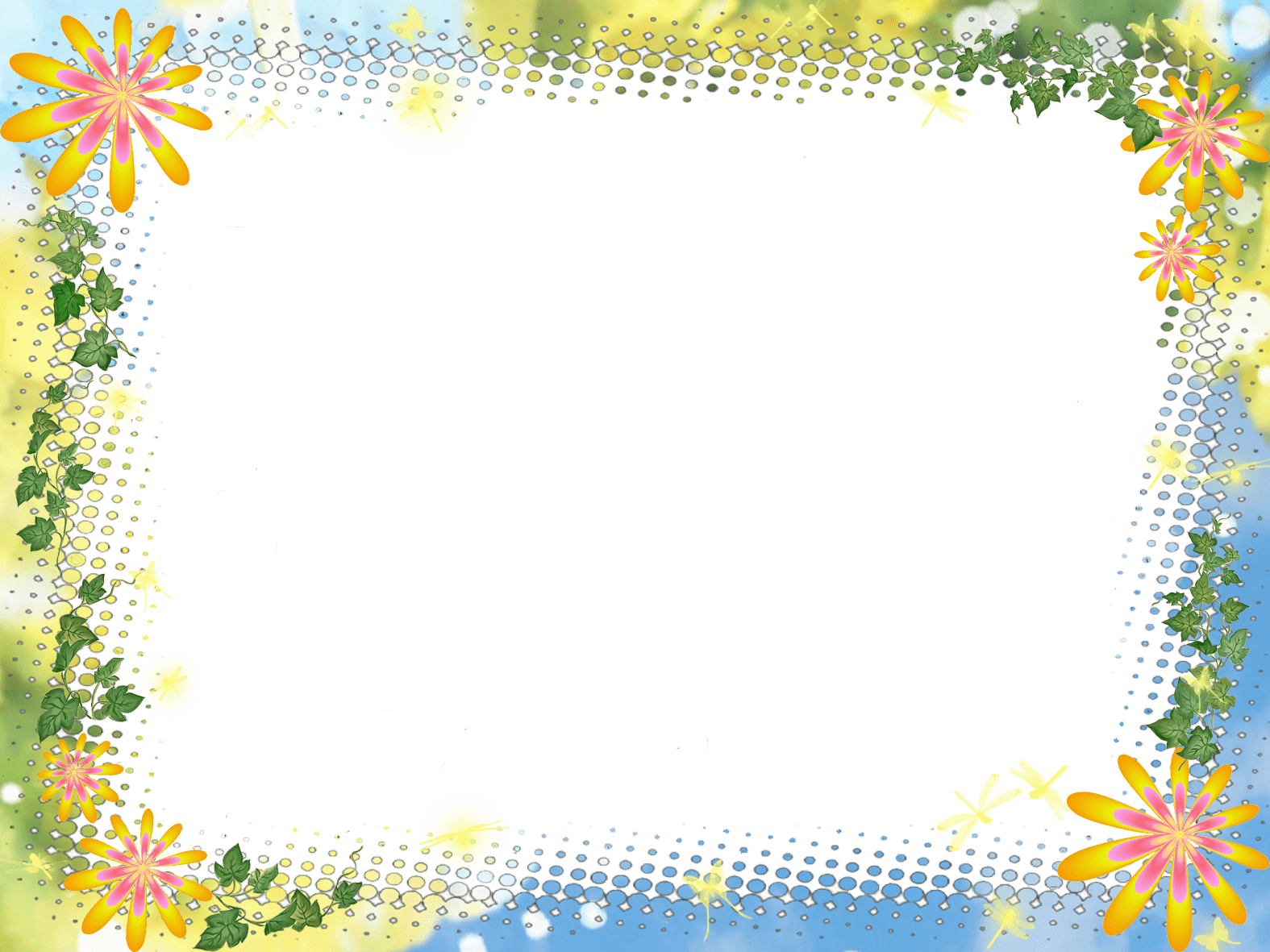 Релаксация
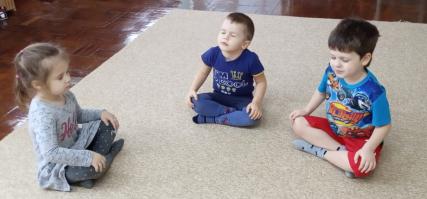 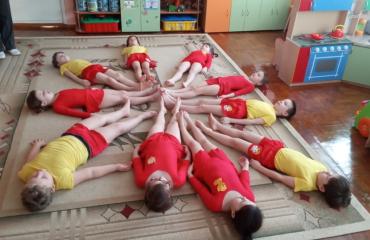 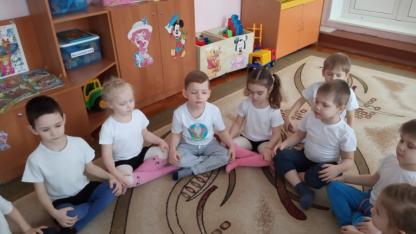 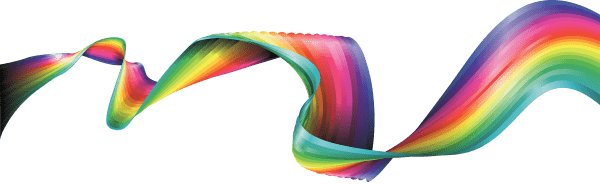 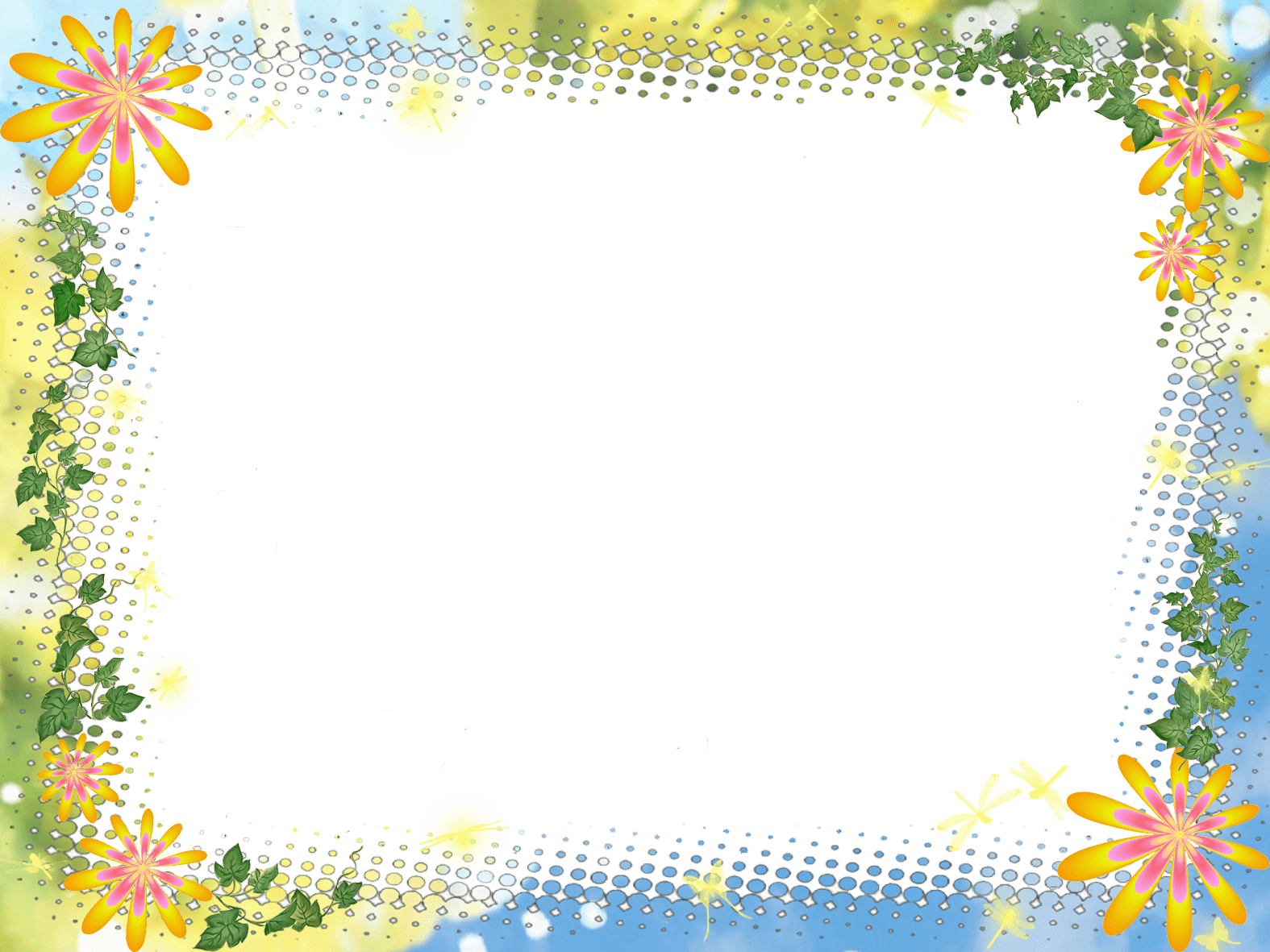 Физкультурный досуг, физкультурные праздники.
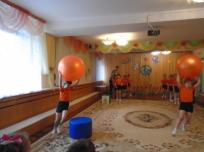 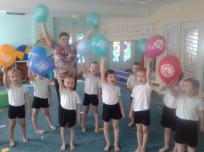 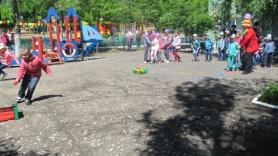 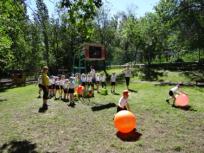 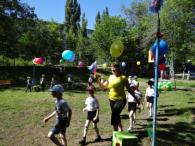 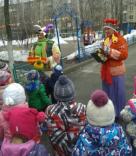 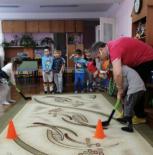 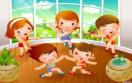 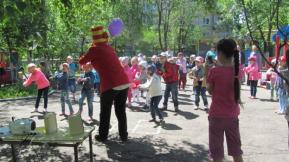 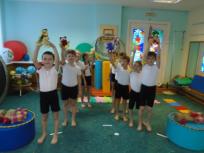 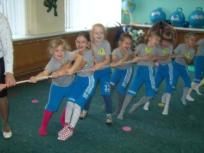 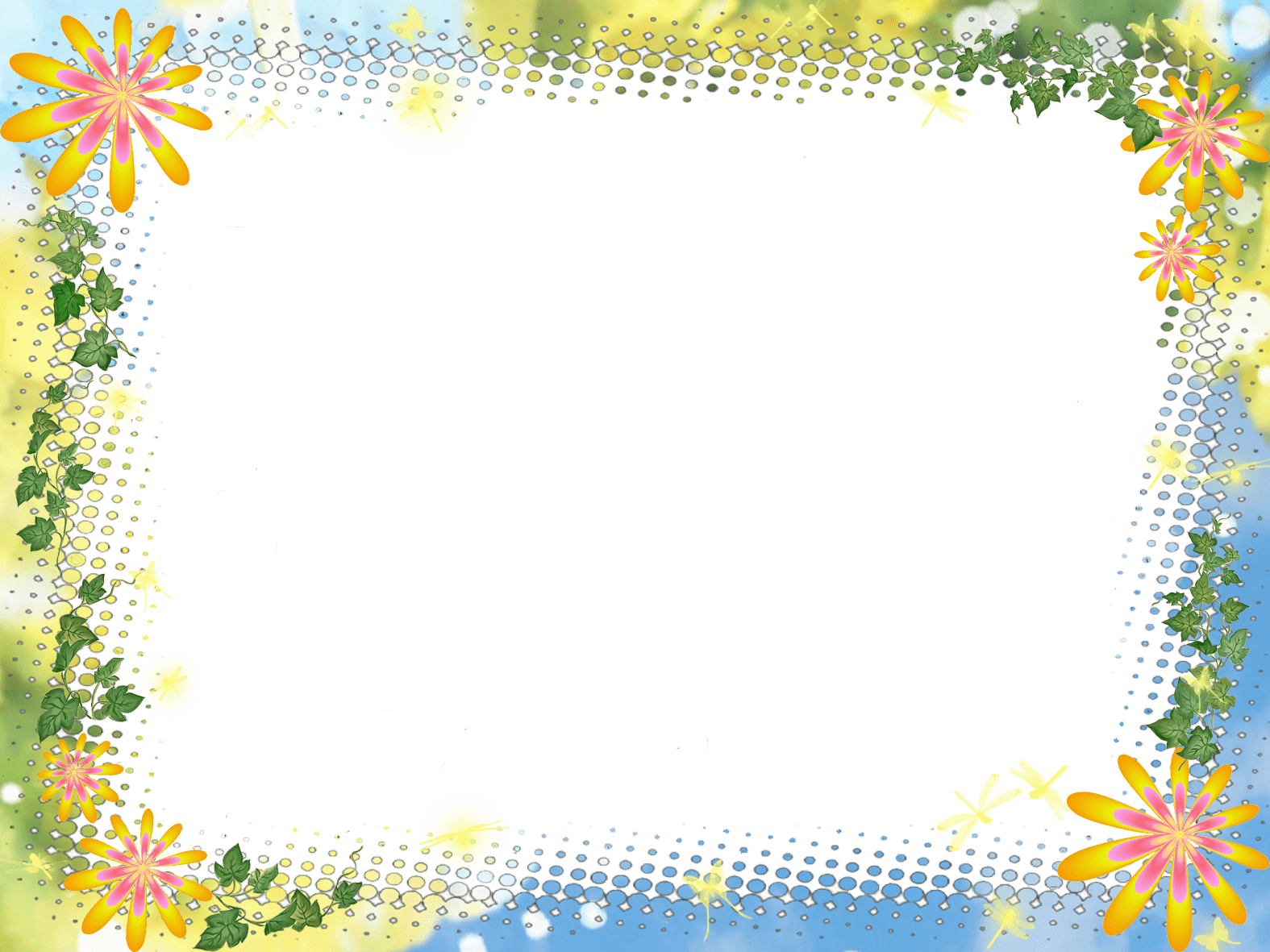 Физкультурные занятия
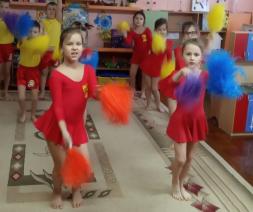 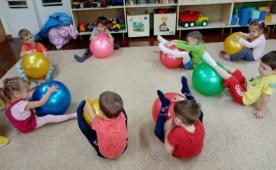 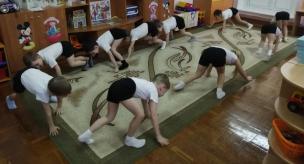 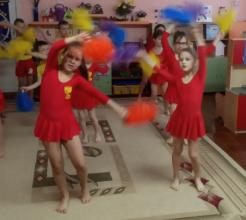 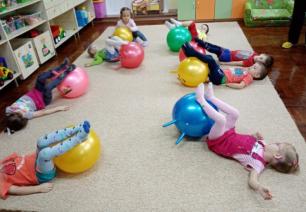 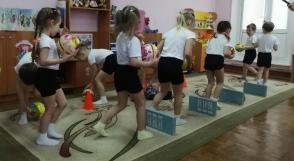 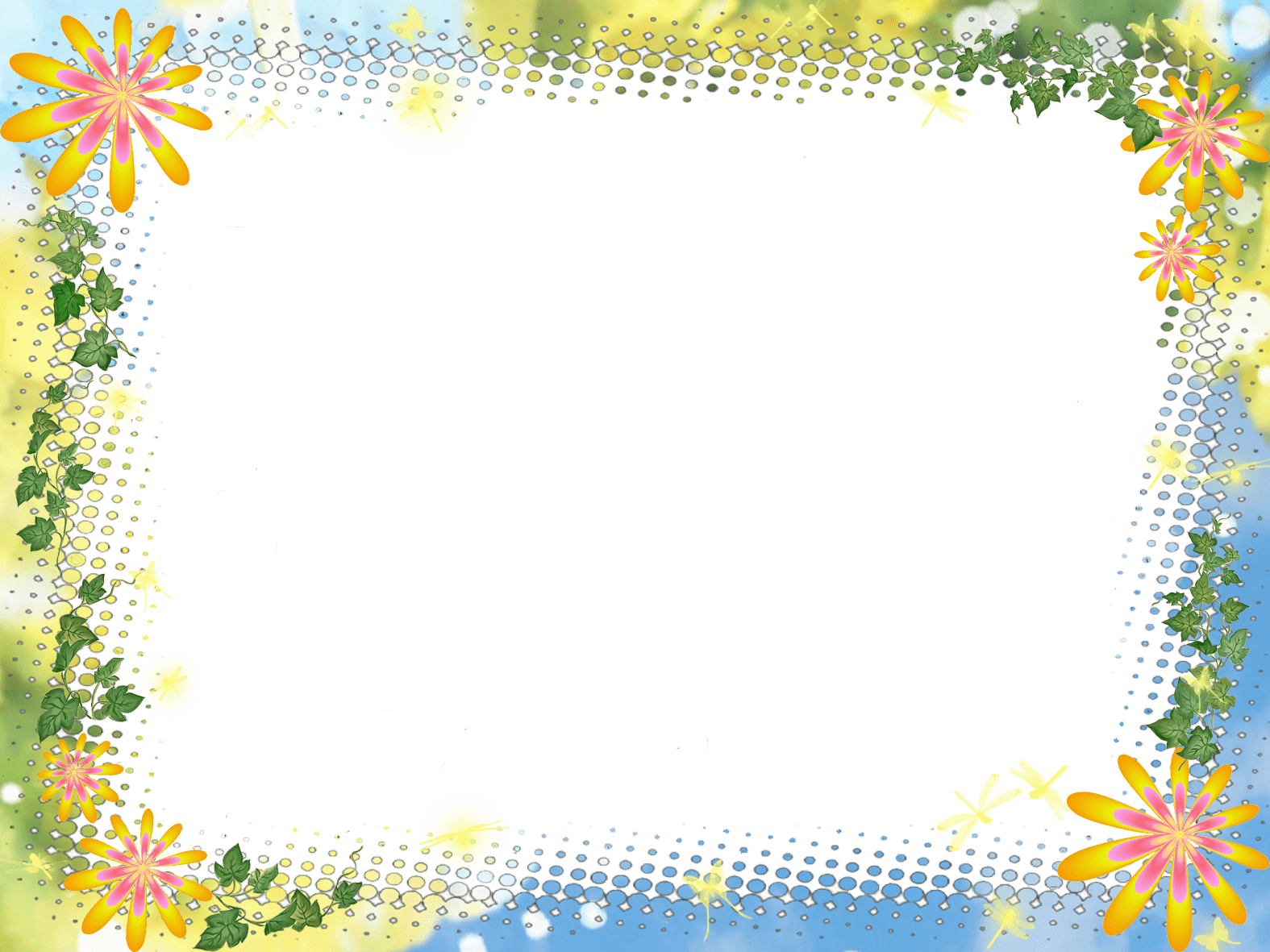 Десять золотых правил
здоровьесбережения
Соблюдайте режим дня!
  Обращайте больше внимания на питание!
  Больше двигайтесь!
  Спите в прохладной комнате!
   Не гасите в себе гнев, дайте вырваться ему наружу!
   Постоянно занимайтесь интеллектуальной
деятельностью!
   Гоните прочь уныние и хандру!
   Адекватно реагируйте на все проявления своего
организма!
   Старайтесь получать как можно больше
положительных эмоций!
   Желайте себе и окружающим только добра!
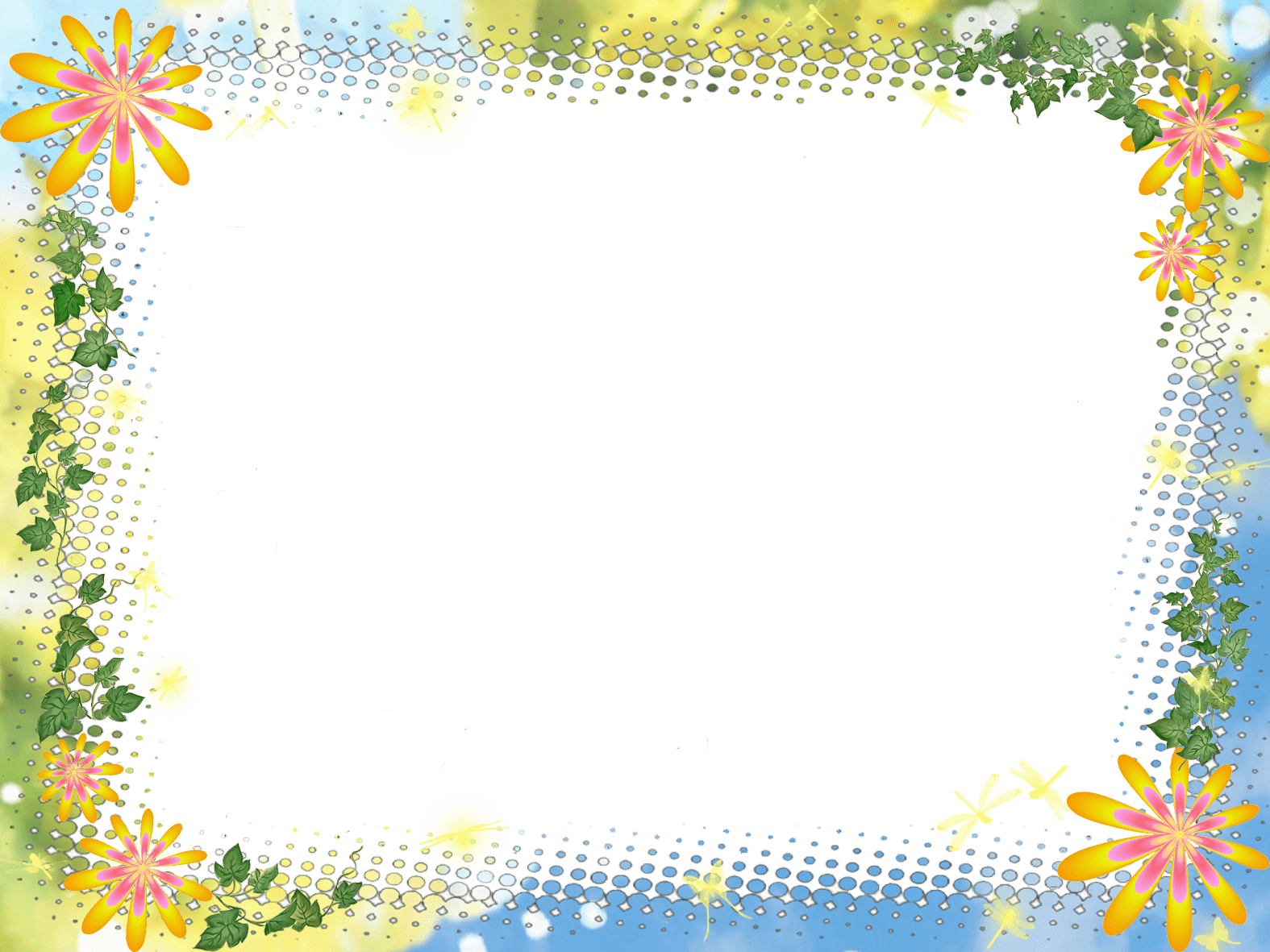 СПАСИБО
ЗА
ВНИМАНИЕ!
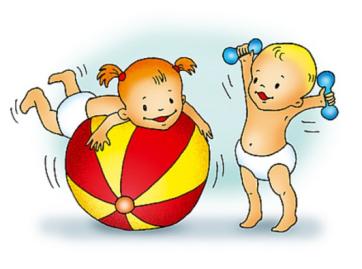